January 10, 2021
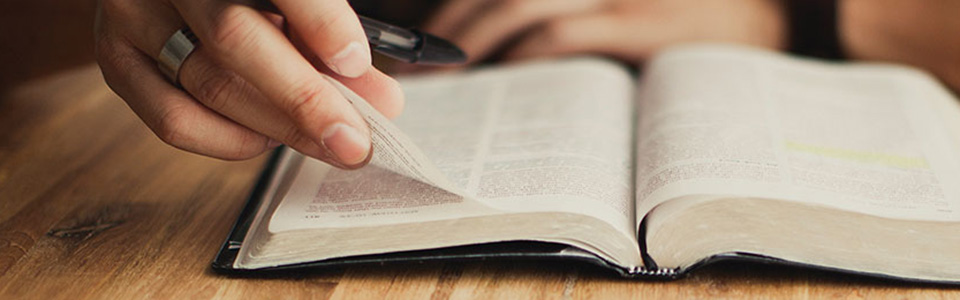 Cultivating a Heart for Reading and Heeding God’s Word
Colossians 3:16
Let the word of Christ richly dwell within you, with all wisdom teaching and admonishing one another with psalms and hymns and spiritual songs, singing with thankfulness in your hearts to God. (NASB95)
Let the word of Christ dwell in you richly, teaching and admonishing one another in all wisdom, singing psalms and hymns and spiritual songs, with thankfulness in your hearts to God. (ESV)
Hearing from God
“If you want to hear God speak, read your Bible. If you want to hear God speak audibly, read your Bible out loud.”
~Justin Peters
Delighting in God’s Word Begins with the Heart
READ: Mark 4:3-20
Four types of “heart” soil:
Hard-packed
Rocky soil
Thorny/weedy soil
Fertile soil
Which type of soil most describes you heart right now?
1 Corinthians 2:14
But a natural man does not accept the things of the Spirit of God, for they are foolishness to him; and he cannot understand them, because they are spiritually appraised.
Ezekiel 36:26-27
26 Moreover, I will give you a new heart and put a new spirit within you; and I will remove the heart of stone from your flesh and give you a heart of flesh. 27 I will put My Spirit within you and cause you to walk in My statutes, and you will be careful to observe My ordinances.
Motivations for Reading and Heeding God’s Word
to experience consistent joy (Psalm 119:111) 
I have inherited Your testimonies forever, For they are the joy of my heart. 
 
to sort out our thoughts and motivations (Hebrews 4:12)
For the word of God is living and active and sharper than any two-edged sword, and piercing as far as the division of soul and spirit, of both joints and marrow, and able to judge the thoughts and intentions of the heart. 
 
to guard ourselves from sin and error (Ephesians 6:11-­17; 1 Peter 2:1­‐2)
1 Peter 2:1-2 - 1 Therefore, putting aside all malice and all deceit and hypocrisy and envy and all slander, 2 like newborn babies, long for the pure milk of the word, so that by it you may grow in respect to salvation…
Motivations for Reading and Heeding God’s Word
to know God in a personal relationship (1Corinthians 1:21; Galatians 4:8­‐9; 1 Timothy 4:16)
1 Timothy 4:16 - Pay close attention to yourself and to your teaching; persevere in these things, for as you do this you will ensure salvation both for yourself and for those who hear you.

to know truth and think clearly about what God says is valuable (2 Peter 1:20-21)
20 But know this first of all, that no prophecy of Scripture is a matter of one's own interpretation, 21 for no prophecy was ever made by an act of human will, but men moved by the Holy Spirit spoke from God.
Motivations for Reading and Heeding God’s Word
to be built up as a community with other believers (Acts 20:32; Ephesians 4:14­‐16)
Acts 20:32 - And now I commend you to God and to the word of His grace, which is able to build you up and to give you the inheritance among all those who are sanctified. 
 
to reject conformity to the world as we renew our minds (Romans 12:1­‐2; 1 Peter 2:1­‐2)
Romans 12:1-2 - 1 Therefore I urge you, brethren, by the mercies of God, to present your bodies a living and holy sacrifice, acceptable to God, which is your spiritual service of worship. 2 And do not be conformed to this world, but be transformed by the renewing of your mind, so that you may prove what the will of God is, that which is good and acceptable and perfect.
Motivations for Reading and Heeding God’s Word
to experience God's freedom, grace, peace, and hope (John 8:32; Romans 15:4; 2 Peter 1:1-2) 
1 Peter 1:1-2 - 1 Simon Peter, a bond-servant and apostle of Jesus Christ, To those who have received a faith of the same kind as ours, by the righteousness of our God and Savior, Jesus Christ: 2 Grace and peace be multiplied to you in the knowledge of God and of Jesus our Lord; 
 
to live well for God, expressing our love for Him (John 14:23­‐24; Romans 12:2; 1Thessalonians 4:1­‐8) 
John 14:23-24 - 23 Jesus answered and said to him, “If anyone loves Me, he will keep My word; and My Father will love him, and We will come to him and make Our abode with him. 24 He who does not love Me does not keep My words; and the word which you hear is not Mine, but the Father's who sent Me.”
Motivations for Reading and Heeding God’s Word
to minister to Christ – followers and to those who have yet to respond to the gospel, experiencing God’s approval for work well done (Joshua 1:8; 2 Timothy 2:15; 3:16­‐17) 
 2 Timothy 3:16-17 - 16 All Scripture is inspired by God and profitable for teaching, for reproof, for correction, for training in righteousness; 17 so that the man of God may be adequate, equipped for every good work.
January 10, 2021
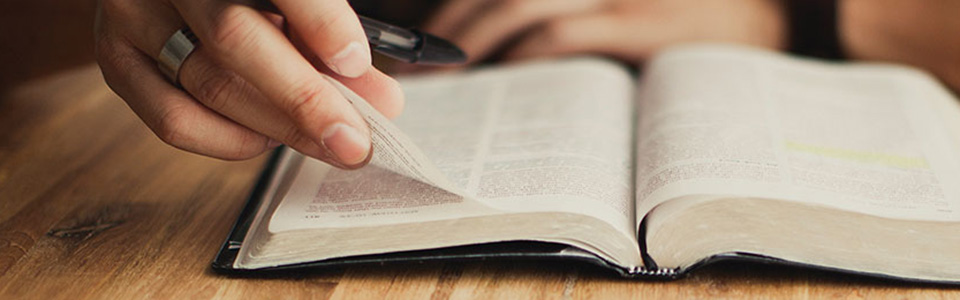 Cultivating a Heart for Reading and Heeding God’s Word